Prawo mediów.Wykład 27.04.2025 r.Publikacja komunikatów urzędowych, uchwał, obwieszczeń i zarządzeń. Publikacja orzeczeń sądowych, ogłoszeń sądów lub innych organów państwowych. Publikacja listów gończych. Prawne regulacje działalności w zakresie radiofonii i telewizji. Programy radiowe i telewizyjne. Nadawcy publiczni i komercyjni. Nadawcy społeczni. Operatorzy sieci kablowych. Telewizja internetowa.
Piotr Kopeć
mail: 1002116@student.uek.krakow.pl
Publikacja komunikatów urzędowych, uchwał, obwieszczeń i zarządzeń.
Zgodnie z art. 34 Prawa prasowego Redaktor naczelny jest obowiązany opublikować nieodpłatnie, w miejscu i w czasie właściwym ze względu na tematykę i na charakter publikacji, komunikat urzędowy pochodzący od naczelnych i centralnych organów państwowych, w tym pochodzący od naczelnych i centralnych organów administracji państwowej, jeżeli został nadesłany przez rzecznika prasowego rządu ze wskazaniem, że publikacja jest obowiązkowa.
Obowiązek ten dotyczy także 1) wydanych na podstawie ustaw obwieszczeń, uchwał lub zarządzeń pochodzących od organów administracji rządowej w województwie, nadesłanych w formie zwięzłych komunikatów w celu ogłoszenia w dzienniku lub odpowiednim czasopiśmie na terenie jego działania oraz 2) komunikatów przekazywanych przez organy administracji rządowej i samorządu terytorialnego w zakresie sytuacji kryzysowych.
Adresatami uprawnienia do komunikatu urzędowego są centralne organy państwowe. W praktyce chodzi o Sejm, Senat, Prezydenta, Prezesa RM, poszczególnych ministrów, przewodniczących komitetów i kierowników centralnych urzędów, Pierwszego Prezesa SN, Prezesa TK, Prezesa NBP, Przewodniczącego Trybunału Stanu, Prezesa NSA, Rzecznika Praw Obywatelskich, Prezesa NIK, KRRiT. 
Organy wymienione powyższej, aby skorzystać z dobrodziejstw omawianego przepisu muszą skorzystać z pośrednictwa rzecznika prasowego rządu. W przeciwnym przypadku publikacja będzie fakultatywna i może się odbywać na zasadach komercyjnych
Publikacja komunikatów urzędowych, uchwał, obwieszczeń i zarządzeń.
Adresatami uprawnienia do "zwięzłego komunikatu", w rozumieniu ust. 2 pkt 1, są wojewodowie i terenowe organy rządowej administracji niezespolonej.
Uprawnionymi do komunikatu w zakresie sytuacji kryzysowych są wskazane w ustawie z 26.4.2007 r. o zarządzaniu kryzysowym organy, m.in.: minister właściwy do spraw wewnętrznych, minister właściwy do spraw obrony narodowej, Szef ABW, wojewoda, zarząd województwa, starosta, wójt, burmistrz, prezydent miasta, Dyrektor Powiatowego lub Wojewódzkiego Centrum Zarządzania Kryzysowego.
Komunikaty te należy opublikować, w uzgodnionym terminie, bez dokonywania zmian, zamieszczania uwag i zaprzeczeń, a w razie braku uzgodnienia terminu - w najbliższym przygotowywanym wydaniu.
Wymóg skorzystania z pośrednictwa rzecznika prasowego rządu nie dotyczy wojewodów (oraz organów rządowej administracji niezespolonej) i organów samorządowych oraz organów administracji rządowej działających w zakresie sytuacji kryzysowej.
Zobowiązany do opublikowania komunikatów jest tylko redaktor naczelny. 
Podkreślenia wymaga, że komunikaty te powinny zostać opublikowane nieodpłatnie. 
Zakazane jest dokonywanie w komunikatach zmian, uwag i zaprzeczeń, więc także opatrywanie komunikatów komentarzem.
Publikacja komunikatów urzędowych, uchwał, obwieszczeń i zarządzeń.
W literaturze słusznie zwraca się uwagę na brak definicji utrudniający odróżnienie poszczególnych form wypowiedzi – "komunikatów urzędowych" i "zwięzłych komunikatów„
Komunikat urzędowy to wypowiedź o dowolnej objętości.
Z kolei zwięzły komunikat to stanowiąca skrócony wyciąg z jego obwieszczeń, uchwał lub zarządzeń wydanych w oparciu o ustawy. Nie ma zatem możliwości publikacji całych obwieszczeń, uchwał lub zarządzeń, a tylko syntetycznych wyciągów z nich. 
Bezprawne uchylenie się od publikacji komunikatu urzędowego stanowi przestępstwo z art. 47 PrPras: „Kto wbrew obowiązkowi wynikającemu z art. 34 i 35 uchyla się od opublikowania komunikatu urzędowego, ogłoszenia sądu lub innego organu państwowego, jak również listu gończego  - podlega grzywnie albo karze ograniczenia wolności.”
Z koli naruszenie zakazu dokonywania zmian w komunikacie, czyli wadliwa publikacja komunikatu, nie pociąga za sobą sankcji karnej.
Komunikaty z innych ustaw.
Artykuł 5 ustawy z 29.8.2002 r. o stanie wojennym oraz o kompetencjach Naczelnego Dowódcy Sił Zbrojnych i zasadach jego podległości konstytucyjnym organom Rzeczypospolitej Polskiej przewiduje, że: "Redaktorzy naczelni dzienników oraz nadawcy programów radiowych i telewizyjnych są obowiązani do niezwłocznego, nieodpłatnego podania do publicznej wiadomości rozporządzenia Prezydenta Rzeczypospolitej Polskiej o wprowadzeniu stanu wojennego i innych aktów prawnych dotyczących tego stanu przekazanych im przez wojewodę właściwego ze względu na siedzibę redakcji lub nadawcy". 
Artykuł 30 powołanej ustawy wskazuje, że: "W czasie stanu wojennego redaktorzy naczelni dzienników oraz nadawcy programów radiowych i telewizyjnych są obowiązani, na żądanie organów administracji publicznej, do nieodpłatnego, niezwłocznego publikowania lub zamieszczania komunikatów, decyzji i postanowień tych organów związanych z obronnością państwa i bezpieczeństwem obywateli".
Artykuł 6 ustawy z 21.6.2002 r. o stanie wyjątkowym „Redaktorzy naczelni dzienników oraz nadawcy programów radiowych i telewizyjnych są obowiązani do niezwłocznego, nieodpłatnego podania do publicznej wiadomości rozporządzenia Prezydenta Rzeczypospolitej Polskiej o wprowadzeniu stanu wyjątkowego i innych aktów prawnych dotyczących tego stanu, przekazanych im przez wojewodę właściwego ze względu na siedzibę redakcji lub nadawcy”.
Komunikaty z innych ustaw.
Artykuł 5 ust. 4 ustawy z 18.4.2002 r. o stanie klęski żywiołowej: „Redaktorzy naczelni dzienników oraz nadawcy programów radiowych i telewizyjnych są obowiązani do niezwłocznego, nieodpłatnego podania do publicznej wiadomości rozporządzenia Rady Ministrów o wprowadzeniu stanu klęski żywiołowej, przekazanego im przez wojewodę właściwego ze względu na siedzibę redakcji lub nadawcy.”
Na uwagę zasługuje okoliczność, że wszystkie trzy wymienione powyżej kategorie komunikatów, nawet jeśli pochodzą od centralnych organów państwowych, nie muszą być dla swej skuteczności nadesłane przez rzecznika prasowego rządu. 
Ponadto przewidziana jest możliwość publikacji tylko w dziennikach, a nie w czasopismach. 
W odniesieniu do radiofonii i telewizji, oprócz redaktorów naczelnych do przekazywania powyższych komunikatów obowiązanymi są także nadawcy.
Publikacja orzeczeń sądowych, ogłoszeń sądów lub innych organów państwowych. Publikacja listów gończych.
Art.. 35 Prawa prasowego stanowi: „1.  Redaktor naczelny dziennika jest obowiązany opublikować odpłatnie we wskazanym lub uzgodnionym terminie: 1) prawomocny wyrok sądu lub inne orzeczenie zawierające klauzulę o opublikowaniu; 2) ogłoszenie sądu lub innego organu państwowego. 2.  Redaktor naczelny dziennika jest obowiązany opublikować nieodpłatnie, we wskazanym lub uzgodnionym terminie, list gończy.”
Adresatami uprawnienia do publikacji ogłoszeń urzędowych są wszystkie organy państwowe, a więc już nie organy samorządu terytorialnego. Przepis art. 35 PrPras stanowi lex specialis do art. 36 PrPras, albowiem dotyczy węższego kręgu adresatów.
Organy administracji samorządowej będą mogły korzystać z ogłoszeń zwykłych w trybie art. 36 PrPras.
Ponadto uprawnione do ogłoszeń urzędowych są wszystkie sądy działające na podstawie powszechnie obowiązujących przepisów: SN, TK, Trybunał Stanu, sądy powszechne, sądy administracyjne, izby morskie, wojskowe. 
Adresatami uprawnienia do publikacji listów gończych są wszystkie sądy karne, działające w oparciu o KPK oraz KKS – sądy powszechne i wojskowe oraz Trybunał Stanu.
Publikacja orzeczeń sądowych, ogłoszeń sądów lub innych organów państwowych. Publikacja listów gończych.
Zobowiązany do opublikowania omawianych form wypowiedzi jest redaktor naczelny.
Ogłoszenie sądu oraz organu państwowego może mieć źródło w konkretnym przepisie. Np. art. 144 § 2 KPC: „O ustanowieniu kuratora przewodniczący ogłosi publicznie w budynku sądowym i lokalu wójta (burmistrza, prezydenta miasta), w sprawach zaś większej wagi, gdy uzna to za potrzebne, także w prasie.”
Ogłoszenie sądu oraz organu państwowego nie musi mieć takiej podstawy. Z trybu tego korzysta zatem ogłoszenie sądu o poszukiwaniu kandydatów na stanowisko woźnego sądowego. Decyzja o ogłoszeniu pozostaje do arbitralnego uznania uprawnionego podmiotu.
List gończy oznacza instytucję określoną w art. 280 KPK. Jednak redaktorowi naczelnemu nie przysługuje prawo weryfikowania, czy list gończy zawiera wszystkie elementy przewidziane w ww. przepisie. Wystarczające jest, że sąd lub prokurator zażąda opublikowania nadesłanego tekstu jako listu gończego, a jednocześnie tekst ten spełnia podstawowe cechy takiego środka. Chodzi zatem o stwierdzenie o poszukiwaniu osoby listem gończym oraz o dane poszukiwanej osoby.
Publikacja orzeczeń sądowych, ogłoszeń sądów lub innych organów państwowych. Publikacja listów gończych.
Adresatem uprawnienia do publikacji rozumianych orzeczeń prawomocnych lub ze wzmianką o publikacji są wszystkie osoby dysponujące orzeczeniem zawierającym w swojej treści nakaz, obowiązek opublikowania określonej treści oświadczenia w danej jednostce prasy. 
Przykładem takiego orzeczenia może być sprawa o nakazanie złożenia odpowiedniego oświadczenia na podstawie art. 24 KC. 
List gończy publikuje się nieodpłatnie, ogłoszenie urzędowe oraz orzeczenia natomiast za odpłatnością.
W praktyce redakcje stosują stałe cenniki publikacji ogłoszeń i one powinny być punktem odniesienia. W razie sporu decyzję podejmie sąd. 
Żądanie nadmiernie wygórowanego, nieadekwatnego do zwykłych cen, tym bardziej "zaporowego" wynagrodzenia za publikację traktować należy na równi z odmową publikacji.
Publikacja orzeczeń sądowych, ogłoszeń sądów lub innych organów państwowych. Publikacja listów gończych.
Jeżeli termin publikacji nie wynika z treści orzeczenia ze wzmianką o publikacji, wówczas wymagalność obowiązku redaktora naczelnego będzie zależała od momentu wezwania do wykonania obowiązku przez podmiot legitymowany. Publikacja powinna nastąpić niezwłocznie po wezwaniu redaktora naczelnego do publikacji (art. 455 KC). 
Bezprawne uchylenie się od publikacji ogłoszenia urzędowego lub listu gończego stanowi przestępstwo z art. 47 PrPras: „Kto wbrew obowiązkowi wynikającemu z art. 34 i 35 uchyla się od opublikowania komunikatu urzędowego, ogłoszenia sądu lub innego organu państwowego, jak również listu gończego  - podlega grzywnie albo karze ograniczenia wolności.”
Nie stanowi przestępstwa z art. 47 PrPras bezprawne uchylenie się lub wadliwa publikacja prawomocnych wyroków lub orzeczeń ze wzmianką o publikacji
Ogłoszenia zwykłe i reklamy.
Prasa może zamieszczać odpłatne ogłoszenia i reklamy.
Ogłoszenia i reklamy nie mogą być sprzeczne z prawem lub zasadami współżycia społecznego.
Ogłoszenia i reklamy muszą być oznaczone w sposób niebudzący wątpliwości, iż nie stanowią one materiału redakcyjnego.
Wydawca i redaktor mają prawo odmówić zamieszczenia ogłoszenia i reklamy, jeżeli ich treść lub forma jest sprzeczna z linią programową bądź charakterem publikacji.
Prawne regulacje działalności w zakresie radiofonii i telewizji.
Zagadnienia dotyczące radiofonii i telewizji są uregulowane w ustawie z dnia 29 grudnia 1992 r. o radiofonii i telewizji.
Ustawa nie definiuje pojęcia radiofonii i telewizji. Należy nadać tym pojęciom znaczenie wypracowane przez doktrynę. Można przyjąć, że pojęcia te obejmują tworzenie różnego rodzaju przekazów składających się z dźwięków albo z obrazów i dźwięków oraz przekazywanie ich na odległość – do szerokiej publiczności. Przekazy te są rozpowszechniane przy użyciu fal elektromagnetycznych przesyłanych bezprzewodowo albo przewodowo. Radiofonia i telewizja mieści się niewątpliwie w konstytucyjnym pojęciu środków społecznego przekazu (art. 14, 54 ust. 2 Konstytucji RP). 
Art. 1 ust. 1 ustawy wskazuje, że zadaniem radiofonii i telewizji jest: 1) dostarczanie informacji; 2) udostępnianie dóbr kultury i sztuki; 3) ułatwianie korzystania z oświaty, sportu i dorobku nauki; 3a) upowszechnianie edukacji obywatelskiej; 4) dostarczanie rozrywki; 5) popieranie krajowej twórczości audiowizualnej.
Zgodnie z ust. 2: Zadania radiofonii i telewizji, o których mowa w ust. 1, są realizowane przez dostarczanie usług medialnych, rozprowadzanie programów telewizyjnych i dostarczanie platform udostępniania wideo
Prawne regulacje działalności w zakresie radiofonii i telewizji.
Zadanie dostarczania informacji ma charakter podstawowy. Cele informacyjne są jednym z ustawowych celów świadczenia wszelkich usług medialnych, co wynika z definicji usługi medialnej w art. 4 pkt 1 RTVU. Dostarczanie informacji może być realizowane w audycjach o różnym charakterze, z tym że ustawa wymienia niektóre formy audycji szczególnie przeznaczone do realizacji tego zadania. W art. 15 ust. 1 i 3 jest mowa o „serwisach informacyjnych”. W art. 20c ust. 4 uregulowano sprawę zamieszczania krótkich sprawozdań w „ogólnych audycjach informacyjnych”.
Zadanie udostępniania dóbr kultury i sztuki nie zostało doprecyzowane w odniesieniu do form audycji służących realizacji tego zadania. Zadania w zakresie udostępniania kultury zostały w sposób bardziej szczegółowy określone w odniesieniu do nadawców publicznych. Nadawcy ci powinni oferować zróżnicowane programy i inne usługi w zakresie kultury, realizować kulturalne potrzeby społeczności lokalnych oraz popierać twórczość artystyczną i literacką (art. 21 ust. 1a). Natomiast w odniesieniu do zawartości programów i innych usług wymaga się, aby służyły rozwojowi kultury, ze szczególnym uwzględnieniem polskiego dorobku artystycznego (art. 21 ust. 2 pkt 5). Zagrożenie dla kultury narodowej jest jedną z przesłanek odmowy udzielenia koncesji (art. 36 ust. 2 pkt 1).
Prawne regulacje działalności w zakresie radiofonii i telewizji.
Zadanie ułatwiania korzystania z oświaty, sportu i dorobku nauki zostało rozwinięte w odniesieniu do nadawców publicznych jako jeden z elementów misji polegający na popieraniu twórczości naukowej oraz działalności oświatowej i działalności w zakresie sportu.
Dostarczanie rozrywki. Zadanie polegające na dostarczaniu rozrywki znajduje wyraz w różnych przepisach ustawy. Cele rozrywkowe są jednym z ustawowych celów świadczenia wszelkich usług medialnych, co wynika z definicji usługi medialnej w art. 4 pkt 1 RTVU. Audycje rozrywkowe zostały wyróżnione jako jeden z ustawowych rodzajów audycji (art. 17a ust. 1 pkt 1 RTVU). 
Zadanie popierania krajowej twórczości audiowizualnej nie zostało rozwinięte w przepisach ustawy. Realizacji tego zadania sprzyja wykonywanie obowiązków w zakresie nadawania audycji wytworzonych pierwotnie w języku polskim.
Prawne regulacje działalności w zakresie radiofonii i telewizji.
Zadania wymienione w ust. 1 dotyczą wszystkich dostawców usług medialnych prowadzących działalność na podstawie ustawy. 
Zadania te zostały rozwinięte w odniesieniu do publicznej radiofonii i telewizji w art. 21 RTVU. 
Kwestie te zostaną omówione w części prezentacji dotyczącej nadawców publicznych.
Prawne regulacje działalności w zakresie radiofonii i telewizji.
Zgodnie z art. 1 ust. 1a ustawy Zadania radiofonii i telewizji, o których mowa w ust. 1, są realizowane przez dostarczanie usług medialnych, rozprowadzanie programów telewizyjnych i dostarczanie platform udostępniania wideo.
Przepis ten pojawił się w wyniku nowelizacji ustawy, której celem była transpozycja dyrektywy Parlamentu Europejskiego i Rady 2010/13/UE z 10.3.2010 r. w sprawie koordynacji niektórych przepisów ustawowych, wykonawczych i administracyjnych państw członkowskich dotyczących świadczenia audiowizualnych usług medialnych (dyrektywa o audiowizualnych usługach medialnych).
Przepis ust. 1a określa rodzaj działalności prowadzonej w radiofonii i telewizji. Podstawowymi formami są: programy i usługi medialne.
Zgodnie z art. 4 pkt 1 usługą medialną jest usługa w postaci programu albo audiowizualnej usługi medialnej na żądanie, za którą odpowiedzialność redakcyjną ponosi jej dostawca i której podstawowym celem lub podstawowym celem jej dającej się oddzielić części jest dostarczanie przez sieci telekomunikacyjne ogółowi odbiorców audycji w celach informacyjnych, rozrywkowych lub edukacyjnych; usługą medialną jest także przekaz handlowy;
Zgodnie z art. 4 pkt 6 programem jest uporządkowany zestaw audycji, przekazów handlowych lub innych przekazów, rozpowszechniany w całości, w sposób umożliwiający jednoczesny odbiór przez odbiorców w ustalonym przez nadawcę układzie;
Prawne regulacje działalności w zakresie radiofonii i telewizji.
Zgodnie z art. 1 ust. 2 ustawy Odbiór krajowych i zagranicznych programów oraz audiowizualnych usług medialnych na żądanie, a także treści umieszczonych na platformach udostępniania wideo przeznaczonych przez ich dostawców do powszechnego odbioru jest wolny, z zachowaniem warunków określonych przepisami prawa.
Przepis ust. 2 deklaruje wolność odbioru krajowych i zagranicznych programów oraz audiowizualnych usług medialnych na żądanie.
Przepis ust. 2 nie wskazuje wyraźnie beneficjenta wolności odbioru, ale może z niej korzystać każdy podmiot, który odbiera usługi medialne w celu korzystania z zawartych w nich treści – osoba fizyczna, osoba prawna lub jednostka organizacyjna nieposiadająca osobowości prawnej. 
Przepis ust. 2 konkretyzuje konstytucyjną wolność pozyskiwania informacji przewidzianą w art. 54 ust. 1 Konstytucji RP oraz wolność komunikowania się, określoną w art. 49 Konstytucji RP a także Artykuł 10 Konwencji o Ochronie Praw Człowieka i Podstawowych Wolności z 4.11.1950 r., który stanowi, że każdy ma prawo do wolności wyrażania opinii, które obejmuje m.in. wolność otrzymywania i przekazywania informacji.
Polska jest także stroną Europejskiej konwencji o telewizji ponadgranicznej, sporządzonej w Strasburgu 5.5.1989 r. Zgodnie z art. 4 Strony zagwarantują wolność wyrażania opinii i informacji zgodnie z artykułem 10 Konwencji o ochronie praw człowieka i podstawowych wolności, a także swobodny odbiór oraz nie będą ograniczać retransmisji na swych terytoriach usług programowych zgodnych z warunkami niniejszej konwencji.
Swoboda odbioru programów i usług na żądanie jest przewidziana w art. 3 ust. 1 Dyrektywa o audiowizualnych usługach medialnych, który stanowi, że państwa członkowskie zapewniają na swoim terytorium swobodę odbioru i nie ograniczają retransmisji audiowizualnych usług medialnych z innych państw członkowskich z przyczyn, które wchodzą w zakres dziedzin podlegających koordynacji na mocy dyrektywy.
Prawne regulacje działalności w zakresie radiofonii i telewizji.
Zgodnie z przepisem art. 1a ust. 1 u.r.t. ustawę tę stosuje się jedynie do nadawców ustanowionych na terytorium Rzeczypospolitej Polskiej. Dostawcę usługi medialnej uważa się za ustanowionego na terytorium Rzeczypospolitej Polskiej, jeżeli spełnia co najmniej jeden z następujących warunków.
1)ma swoją siedzibę w Rzeczypospolitej Polskiej oraz:
a)decyzje redakcyjne dotyczące usługi medialnej są podejmowane na terytorium Rzeczypospolitej Polskiej lub
b)istotna część osób zatrudnionych na podstawie stosunku pracy lub umowy cywilnoprawnej przy świadczeniu usługi medialnej działa na terytorium Rzeczypospolitej Polskiej, a decyzje redakcyjne dotyczące usługi medialnej są podejmowane w innym państwie członkowskim Unii Europejskiej, lub
c)istotna część osób zatrudnionych na podstawie stosunku pracy lub umowy cywilnoprawnej przy świadczeniu usługi medialnej działa zarówno na terytorium Rzeczypospolitej Polskiej, jak i w innym państwie członkowskim Unii Europejskiej;
2)decyzje redakcyjne dotyczące usługi medialnej są podejmowane na terytorium Rzeczypospolitej Polskiej oraz istotna część osób zatrudnionych na podstawie stosunku pracy lub umowy cywilnoprawnej przy świadczeniu usługi medialnej działa na terytorium Rzeczypospolitej Polskiej, a dostawca usługi medialnej ma swoją siedzibę w innym państwie członkowskim Unii Europejskiej;
3)rozpoczął świadczenie usługi medialnej na terytorium Rzeczypospolitej Polskiej lub na podstawie prawa Rzeczypospolitej Polskiej i utrzymuje stabilne i efektywne związki gospodarcze z Rzecząpospolitą Polską, chyba że:
a)zarówno siedziba dostawcy usługi medialnej znajduje się w innym państwie członkowskim Unii Europejskiej, jak i decyzje redakcyjne dotyczące usługi medialnej są podejmowane w innym państwie członkowskim Unii Europejskiej lub
b)istotna część osób zatrudnionych na podstawie stosunku pracy lub umowy cywilnoprawnej przy świadczeniu usługi medialnej działa w innym państwie członkowskim Unii Europejskiej, w którym dostawca usługi medialnej ma swoją siedzibę, lub decyzje redakcyjne dotyczące usługi medialnej są podejmowane na terytorium innego państwa członkowskiego Unii Europejskiej.
Prawne regulacje działalności w zakresie radiofonii i telewizji.
Prawo rozpowszechniania programów radiowych i telewizyjnych przysługuje jednostkom publicznej radiofonii i telewizji oraz osobom fizycznym, osobom prawnym i osobowym spółkom handlowym, które uzyskały koncesję na taką działalność, albo – w przypadku programów telewizyjnych rozpowszechnianych wyłącznie w systemach teleinformatycznych – wpis do rejestru takich programów (art. 2 ust. 1 u.r.t.).
Jednostkom publicznej radiofonii i telewizji przysługuje ustawowe prawo rozpowszechniania programów. 
Krąg podmiotów uprawnionych do uzyskania koncesji na rozpowszechnianie programu lub uprawnienia wynikającego z rejestracji niektórych programów obejmuje osoby fizyczne, osoby prawne i osobowe spółki handlowe.
Podstawową formą uprawnienia do rozpowszechniania programu jest koncesja, czyli decyzja administracyjna wydana przez Przewodniczącego KRRiT na podstawie uchwały KRRiT.
Prawne regulacje działalności w zakresie radiofonii i telewizji.
Ustawy nie stosuje się do:
1)programu rozpowszechnianego lub rozprowadzanego wyłącznie w obrębie jednego budynku;
2)programu rozpowszechnianego lub rozprowadzanego w systemie, w którym urządzenia nadawcze i odbiorcze należą do tej samej osoby, prowadzącej działalność gospodarczą lub inną zarejestrowaną działalność publiczną, a treść programu ogranicza się do spraw związanych z tą działalnością i jest adresowana do pracowników lub innego określonego kręgu osób związanych z nadawcą;
3)programu rozprowadzanego w sieci kablowej, jeżeli liczba indywidualnych odbiorców nie przekracza 250;
4)programów radiowych rozpowszechnianych wyłącznie w systemach teleinformatycznych oraz audialnych usług na żądanie;
5)korespondencji prowadzonej z wykorzystaniem środków komunikacji elektronicznej;
6)elektronicznych wersji dzienników i czasopism oraz prasy udostępnianej w systemie teleinformatycznym pod warunkiem że nie składają się w przeważającej części z audycji audiowizualnych;
7)gier losowych i zakładów wzajemnych, chyba że są częścią audycji usługi medialnej.
Rada Mediów Narodowych
Ustawą z 22.06.2016 r. została powołana Rada Mediów Narodowych. 
Zgodnie z art. 2 ustawy Rada Mediów Narodowych jest organem właściwym w sprawach powoływania i odwoływania składów osobowych organów jednostek publicznej radiofonii i telewizji oraz Polskiej Agencji Prasowej.
Zadania te Rada wykonuje, kierując się potrzebą zapewnienia rzetelnego wypełniania przez spółki ich ustawowych zadań oraz ochrony ich samodzielności i niezależności redakcyjnej. 
Podkreśla się, że kierowanie się „rzetelnym wykonywaniem” przez jednostki mediów narodowych ich zadań może oznaczać w istocie formę nadzoru sprawowanego przez RMN w zakresie wykonywania misji przez jednostki publicznej radiofonii i telewizji oraz nad przestrzeganiem prawa przez te jednostki. Jednakże są to zadania KRRiT.
Rada Mediów Narodowych jest organem składającym się z pięciu członków, z których trzech wybiera Sejm, a dwóch powołuje Prezydent.
Kadencja trwa sześć lat.
Reżimy prawne świadczenia audiowizualnych usług medialnych.
Ustawodawca uregulował w ustawie o radiofonii i telewizji pięć odrębnych reżimów prawnych świadczenia usług audiowizualnych. W ustawie znajdujemy uregulowania dotyczące działalności: 
	• nadawców publicznych, 
	• nadawców niepublicznych, 
	• operatorów sieci kablowych, 
	• nadawców społecznych, 
	• podmiotów świadczących usługi nielinearne.
Dla uporządkowania dalszych wywodów konieczne jest wprowadzenie dwóch pojęć: „nadawcy” i „rozpowszechniania”. 
Nadawcą jest osoba fizyczna, osoba prawna lub osobowa spółka handlowa, która tworzy i zestawia program oraz rozpowszechnia go lub przekazuje innym osobom w celu rozpowszechniania (art. 4 pkt 5 u.r.t.). 
Z kolei przez rozpowszechnianie należy rozumieć emisję programu drogą bezprzewodową lub przewodową do odbioru przez odbiorców (art. 4 pkt 7 u.r.t.). 
Od rozpowszechniania należy odróżniać tzw. rozprowadzanie, które polega na przejmowaniu rozpowszechnionego programu w całości i bez zmian oraz równoczesne, wtórne jego rozpowszechnianie.
Nadawcy publiczni.
Nadawcami publicznymi w Polsce są nadawcy z sektora telewizyjnego oraz z sektora radiowego. 
Ustawodawca przyznał nadawcom publicznym szczególne uprawnienia (przede wszystkim możliwość rozpowszechniania niektórych programów z mocy prawa – bez potrzeby ubiegania się o koncesję oraz prawo do wpływów z opłat abonamentowych).
Zgodnie z art. 21 ust. 1 ustawy: Publiczna radiofonia i telewizja realizuje misję publiczną, oferując, na zasadach określonych w ustawie, całemu społeczeństwu i poszczególnym jego częściom, zróżnicowane programy i inne usługi w zakresie informacji, publicystyki, kultury, rozrywki, edukacji i sportu, cechujące się pluralizmem, bezstronnością, wyważeniem i niezależnością oraz innowacyjnością, wysoką jakością i integralnością przekazu. 
Misja ta została scharakteryzowana nie tylko co do rodzajów przekazów zawartych w programach (informacja, publicystyka, kultura, rozrywka, edukacja i sport), ale również pod względem cech, jakie powinny wykazywać te przekazy (pluralizm, bezstronność, wyważenie, niezależność, innowacyjność, wysoka jakość i integralność).
Nadawcy publiczni.
Realizacja tej misji opiera się na kilku zasadach:
powszechności – jest to zasada naczelna. Przez społeczeństwo należy rozumieć ogół obywateli polskich i osób zamieszkałych w Polsce niezależnie od narodowości i obywatelstwa – wszystkich tych, którzy pragną korzystać z dorobku polskiej kultury, nauki i sztuki;
zróżnicowania – ustawodawca objął zakresem misji szerokie spektrum tematyczne: informację, publicystykę, kulturę, rozrywkę, edukację i sport;
pluralizmu – zauważmy, że „do istoty demokracji należy umożliwienie przedstawienia i dyskutowania różnorodnych programów politycznych, nawet takich, które kwestionują aktualny sposób zorganizowania państwa, o ile nie godzą w demokrację jako taką (...) Sytuacja, w której (...) grupom politycznym (...) pozwala się na uzyskanie pozycji dominującej wobec mediów audiowizualnych i tym samym na wywieranie wpływu na nadawców, podkopuje fundamentalną rolę wolności wypowiedzi w społeczeństwie demokratycznym” (Tak ETPC w wyroku z 17.09.2009 r., 13936/02, Manole przeciwko Mołdawii, pkt 94 i 98.)
bezstronności – zasada ta oznacza zakaz faworyzowania jakiejkolwiek opcji politycznej;
wyważenia – kwestia wyważenia oznacza z jednej strony nakaz wyważenia programu pod względem treści, tak aby w ofercie programowej znalazły się treści zaspokajające potrzeby różnych grup społecznych; z drugiej strony oznacza zakaz pogoni za tanią sensacją i przypisywania znaczenia błahym sprawom;
Nadawcy publiczni.
niezależności – oznacza niezależność instytucjonalną oraz redakcyjną mediów publicznych
innowacyjności – media publiczne powinny dynamicznie reagować na zmianę potrzeb i przyzwyczajeń odbiorców;
wysokiej jakości – oznacza wysokie standardy warsztatowe, realizacyjne i techniczne;
integralności przekazu – jest równoznaczna z zakazem przerywania audycji w celu nadania reklam – ustawodawca w art. 16a ust. 7 u.r.t. wprowadził tylko jeden wyjątek od tej zasady, w postaci dopuszczalności emisji reklam w naturalnych przerwach transmisji sportowych i innych wydarzeń.
Nadawcy publiczni.
Jednostki publicznej radiofonii i telewizji działają wyłącznie w formie jednoosobowej spółki akcyjnej Skarbu Państwa (art. 26 ust. 1 u.r.t.). 
Stosuje się do nich przepisy Kodeksu spółek handlowych z uwzględnieniem odmiennych rozwiązań zawartych przepisach art. 27–29 u.r.t. 
Telewizję publiczną tworzy spółka „Telewizja Polska – Spółka Akcyjna”, zawiązana w celu tworzenia i rozpowszechniania ogólnokrajowych programów I, II i TV Polonia oraz regionalnych programów telewizyjnych (art. 26 ust. 2 u.r.t.). Terenowe oddziały spółki „Telewizja Polska – Spółka Akcyjna” mają swoje siedziby w: Białymstoku, Bydgoszczy, Gorzowie Wielkopolskim, Gdańsku, Katowicach, Kielcach, Krakowie, Lublinie, Łodzi, Opolu, Olsztynie, Poznaniu, Rzeszowie, Szczecinie, Warszawie, Wrocławiu (art. 26 ust. 2a u.r.t.).
Z kolei radiofonię publiczną tworzą:
	1)spółka „Polskie Radio – Spółka Akcyjna”, zawiązana w celu tworzenia i rozpowszechniania ogólnokrajowych programów radiowych i programów dla odbiorców za granicą;
	2)spółki zawiązane w celu tworzenia i rozpowszechniania regionalnych programów radiowych (art. 26 ust. 3 u.r.t.). Mają one siedziby w: Białymstoku, Bydgoszczy, Gorzowie Wielkopolskim, Gdańsku, Katowicach, Kielcach, Koszalinie, Krakowie, Lublinie, Łodzi, Opolu, Olsztynie, Poznaniu, Rzeszowie, Szczecinie, Warszawie oraz Wrocławiu.
Nadawcy publiczni.
Członków zarządu, w tym prezesa zarządu, powołuje i odwołuje Rada Mediów Narodowych. Warto zauważyć, że przepis art. 27 ust. 3 u.r.t., na podstawie którego powołuje się członków zarządu, został uznany za niezgodny z Konstytucją RP na podstawie wyroku Trybunału Konstytucyjnego z 13.12.2016 r.  w zakresie, w jakim wyłączył udział KRRiT w procedurze powoływania i odwoływania członków zarządu spółek publicznej radiofonii i telewizji. Ustawodawca – jak dotąd – nie zmienił tego przepisu. 
Członków zarządu powołuje się spośród osób posiadających kompetencje w dziedzinie radiofonii i telewizji oraz nieskazanych prawomocnym wyrokiem za przestępstwo umyślne ścigane z oskarżenia publicznego ani za przestępstwo skarbowe. Członkowie zarządów i osoby zajmujące kierownicze stanowiska w jednostkach publicznej radiofonii i telewizji kierują się w swojej pracy oraz w ocenie dziennikarzy i innych twórców im podległych zasadami profesjonalizmu, uczciwości i rzetelności oraz wskazaniami dotyczącymi programów zawartymi w art. 21 ust. 1a i 2 ustawy.
Rada nadzorcza, będąca organem kontrolnym spółki, liczy trzech członków, powoływanych i odwoływanych przez Radę Mediów Narodowych.   
Walne zgromadzenie akcjonariuszy jest organem stanowiącym spółki. Prawa akcjonariusza wykonuje Skarb Państwa. W walnym zgromadzeniu mają prawo uczestniczyć także członkowie Rady Mediów Narodowych.
Rady programowe spółek medialnych liczą 15 członków, których powołuje RMN. Dziesięciu członków rady programowej reprezentuje ugrupowania parlamentarne, pozostałych pięciu powołuje się z grona osób legitymujących się dorobkiem i doświadczeniem w sferze kultury i mediów (art. 28a ust. 1 u.r.t.). Kadencja rady programowej trwa cztery lata. Członkowie rad programowych reprezentują społeczne interesy i oczekiwania związane z działalnością programową spółki (art. 28a ust. 2 u.r.t.).
Nadawcy publiczni.
Katalog zadań mediów publicznych znacznie wykracza poza ogólnie sformułowany katalog zadań radia i telewizji w art. 1 ust. 1 u.r.t. Ustawodawca zastosował wyliczenie o charakterze przykładowym. Katalog ten obejmuje:
1)tworzenie i rozpowszechnianie programów ogólnokrajowych, programów regionalnych, programów dla odbiorców za granicą w języku polskim i innych językach oraz innych programów realizujących demokratyczne, społeczne i kulturalne potrzeby społeczności lokalnych;
2)tworzenie i rozpowszechnianie programów wyspecjalizowanych określonych w ustawie lub karcie powinności;
2a)tworzenie i dostarczanie przez sieci telekomunikacyjne audialnych, audiowizualnych i tekstowych usług innych niż programy, związanych z programami, uzupełniających, poszerzających lub wzbogacających je, które realizują demokratyczne, społeczne i kulturalne potrzeby społeczeństwa, w tym audiowizualnych usług medialnych na żądanie;
2b)rozwijanie kontaktów z odbiorcami programów, o których mowa w pkt 1 i 2, oraz usług, o których mowa w pkt 2a, w tym przy wykorzystaniu środków porozumiewania się na odległość;
3)budowa lub eksploatacja nadawczych i przekaźnikowych stacji radiowych lub telewizyjnych oraz innych urządzeń służących do dostarczania programów, o których mowa w pkt 1 i 2, i usług, o których mowa w pkt 2a, oraz rozwijania kontaktów zgodnie z pkt 2b;
5)prowadzenie prac nad nowymi technikami tworzenia i rozpowszechniania programów radiowych lub telewizyjnych, tworzenia i dostarczania usług, o których mowa w pkt 2a, oraz rozwijania kontaktów zgodnie z pkt 2b, a także zachęcanie do korzystania z takich technik;
Nadawcy publiczni.
6)prowadzenie działalności w zakresie nabywania, przygotowywania, produkcji lub koprodukcji audycji i innych materiałów na potrzeby programów, o których mowa w pkt 1 i 2, oraz usług, o których mowa w pkt 2a;
6a)prowadzenie działalności w zakresie zachowywania, ochrony, konserwacji i uzupełniania zbiorów audycji i innych materiałów nabytych lub wytworzonych na potrzeby programów, o których mowa w pkt 1 i 2, oraz usług, o których mowa w pkt 2a;
7)popieranie twórczości artystycznej, literackiej, naukowej oraz działalności oświatowej i działalności w zakresie sportu;
8)upowszechnianie wiedzy o języku polskim;
8a)uwzględnianie potrzeb mniejszości narodowych i etnicznych oraz społeczności posługującej się językiem regionalnym, w tym emitowanie programów informacyjnych w językach mniejszości narodowych i etnicznych oraz języku regionalnym;
9)tworzenie i rozpowszechnianie programów oraz tworzenie i dostarczanie usług, o których mowa w pkt 2a, służących przedstawianiu Rzeczypospolitej Polski, jej języka, historii lub kultury za granicą, w tym na użytek środowisk polonijnych oraz Polaków zamieszkałych za granicą, lub przyczynianie się do tworzenia, rozpowszechniania lub dostarczania takich programów lub usług;
10)zapewnianie dostępności programów lub ich części i innych usług dla osób z niepełnosprawnościami wzroku oraz osób z niepełnosprawnościami słuchu;
11)upowszechnianie edukacji medialnej.
Nadawcy publiczni.
Z realizacją misji publicznej należy łączyć także specyficzne wymagania nałożone przez ustawodawcę na media publiczne w zakresie reguł dotyczących budowy programów. Programy i inne usługi publicznej radiofonii i telewizji powinny:
kierować się odpowiedzialnością za słowo i dbać o dobre imię publicznej radiofonii i telewizji;
rzetelnie ukazywać całą różnorodność wydarzeń i zjawisk w kraju i za granicą;
sprzyjać swobodnemu kształtowaniu się poglądów obywateli oraz formowaniu się opinii publicznej;
umożliwiać obywatelom i ich organizacjom uczestniczenie w życiu publicznym poprzez prezentowanie zróżnicowanych poglądów i stanowisk oraz wykonywanie prawa do kontroli i krytyki społecznej;
służyć rozwojowi kultury, nauki i oświaty, ze szczególnym uwzględnieniem polskiego dorobku intelektualnego i artystycznego;
sprzyjać integracji społecznej, w tym przeciwdziałać wykluczeniu społecznemu;
respektować chrześcijański system wartości, za podstawę przyjmując uniwersalne zasady etyki; służyć umacnianiu rodziny; służyć kształtowaniu postaw prozdrowotnych; służyć propagowaniu i upowszechnianiu sportu; służyć zwalczaniu patologii społecznych , służyć edukacji medialnej.
Nadawcy publiczni.
Ustawodawca nałożył na media publiczne również obowiązki w zakresie informowania o życiu politycznym kraju. Chodzi tu o następujące obowiązki:
media publiczne umożliwiają naczelnym organom państwowym bezpośrednią prezentację oraz wyjaśnianie polityki państwa (art. 22 ust. 2 u.r.t.);
media publiczne stwarzają partiom politycznym możliwość przedstawienia stanowiska w węzłowych sprawach publicznych (art. 23 ust. 1 u.r.t.);
media publiczne stwarzają organizacjom pożytku publicznego możliwość nieodpłatnego informowania o prowadzonej przez te organizacje działalności nieodpłatnej (art. 23a ust. 1 u.r.t.)
media publiczne umożliwiają prezentowanie audycji wyborczych w wyborach do Sejmu, Senatu, Parlamentu Europejskiego, wyborach samorządowych i prezydenckich (art. 24 ust. 1 i 2 u.r.t.).
Nadawcy publiczni.
Media publiczne mają prawo do wpływów z opłat abonamentowych. 
Artykuł 31 ust. 1 i 2 u.r.t określa katalog źródeł przychodów nadawców publicznych. Do źródeł tych wprost zaliczono przychody z opłat abonamentowych (wraz z przychodami z odsetek za zwłokę w ich uiszczaniu) oraz kar za używanie niezarejestrowanych odbiorników radiofonicznych i telewizyjnych. 
Opłaty te pobiera się w celu umożliwienia realizacji misji publicznej (art. 1 ustawy o opłatach abonamentowych).
Jest to de facto opłata za posiadanie odbiornika. 
Wynika to z przepisu zawartego w art. 2 ust. 2 ustawy o opłatach abonamentowych, zgodnie z którym domniemywa się, że osoba, która posiada odbiornik radiofoniczny lub telewizyjny w stanie umożliwiającym natychmiastowy odbiór programu, używa tego odbiornika.
Nadawcy niepubliczni.
Wszyscy nadawcy, z wyjątkiem nadawców publicznych w zakresie wynikającym z przepisów art. 26 ust. 2 i 3 u.r.t., mogą nadawać programy po uzyskaniu koncesji na taką działalność (art. 33 ust. 1 u.r.t.). Uzyskanie koncesji nie jest wymagane jedynie do rozpowszechniania programów telewizyjnych wyłącznie w systemach teleinformatycznych.
Koncesja może być udzielona następującym podmiotom:
osobie fizycznej, posiadającej obywatelstwo polskie i stałe miejsce zamieszkania na terytorium Rzeczypospolitej Polskiej;
osobie prawnej lub osobowej spółce handlowej, które mają siedzibę na terytorium Rzeczypospolitej Polskiej;
spółce z udziałem osób zagranicznych, o ile spełnione zostaną wymogi przewidziane w art. 35 ust. 2 u.r.t.;
osobie zagranicznej, której stałe miejsce zamieszkania znajduje się w państwie członkowskim Europejskiego Obszaru Gospodarczego;
spółce zależnej, w rozumieniu Kodeksu spółek handlowych, od osoby zagranicznej, której siedziba znajduje się w państwie członkowskim Europejskiego Obszaru Gospodarczego (art. 35 ust. 3 u.r.t.).
Nadawcy niepubliczni.
Zgodnie z art. 33 ust. 2 organem właściwym w sprawach koncesji jest Przewodniczący KRRiT. 
Jednocześnie jednak art. 33 ust. 3 stanowi, że Przewodniczący KRRiT podejmuje decyzję w sprawie koncesji na podstawie uchwały KRRiT.
Koncesja, na podstawie której nabywa się prawo do rozpowszechniania programów telewizyjnych i radiowych, jest decyzją administracyjną.
Nadawcy niepubliczni.
W postępowaniu o udzielenie koncesji ocenia się w szczególności:
stopień zgodności zamierzonej działalności programowej z zadaniami określonymi w art. 1 ust. 1 ustawy, z uwzględnieniem stopnia realizacji tych zadań przez innych nadawców działających na obszarze objętym koncesją;
możliwości dokonania przez wnioskodawcę koniecznych inwestycji i finansowania programu;
przewidywany udział w programie audycji wytworzonych przez nadawcę lub na jego zamówienie albo we współdziałaniu z innymi nadawcami;
przewidywany udział audycji, o których mowa w art. 15 ust. 1 (audycje wytworzone pierwotnie w języku polskim) i 3 (audycje europejskie), w programie telewizyjnym albo utworów, o których mowa w art. 15 ust. 2, w programie radiowym lub telewizyjnym;
dotychczasowe przestrzeganie przepisów dotyczących radiokomunikacji i środków masowego przekazu (art. 36 u.r.t.).
Nadawcy niepubliczni.
Koncesji nie udziela się, jeżeli rozpowszechnianie programów przez wnioskodawcę mogłoby spowodować:
zagrożenie interesów kultury narodowej, dobrych obyczajów i wychowania, bezpieczeństwa i obronności państwa oraz zagrożenia dla bezpieczeństwa informacji niejawnych; 
osiągnięcie przez wnioskodawcę pozycji dominującej w dziedzinie środków masowego przekazu na danym terenie (art. 36 ust. 2 u.r.t.).
W obecnym stanie prawnym ustawa reguluje zasady odnawiania koncesji. Nadawca może złożyć wniosek o udzielenie koncesji na kolejny okres, nie później niż 12 miesięcy przed wygaśnięciem posiadanej koncesji (art. 35a ust. 1 u.r.t.). Ustawodawca przyjął zasadę, zgodnie z którą, jeśli dotychczasowa koncesja była wykonywana prawidłowo, do wydania ponownej decyzji nie mają zastosowania kryteria postępowania, określone w przepisach art. 34 i art. 36 ust. 1 i 2 u.r.t. Przewodniczący KRRiT bada jedynie, czy nie występuje którakolwiek z przyczyn cofnięcia koncesji, wskazana w art. 38 ust. 1 i 2 u.r.t.
Nadawcy niepubliczni.
Prawo do rozpowszechniania programu wygasa wraz z nadejściem terminu, na jaki została udzielona koncesja. Możliwe jest również wcześniejsze jego wygaśnięcie. Na podstawie ustawy można podać dwie grupy przyczyn powodujących wygaśnięcie uprawnienia przed terminem. 
Pierwsza grupa obejmuje przyczyny, których zaistnienie powoduje, że Przewodniczący KRRiT musi cofnąć koncesję: wydanie przez sąd prawomocnego orzeczenia zakazującego nadawcy wykonywania działalności gospodarczej objętej koncesją; rażące naruszenie przez nadawcę warunków określonych w ustawie lub w koncesji; wykonywanie działalności objętej koncesją w sposób sprzeczny z ustawą lub z warunkami określonymi w koncesji; gdy nadawca, pomimo wezwania Przewodniczącego KRRiT, nie rozpoczął rozpowszechniania programu w terminie ustalonym w koncesji lub trwale zaprzestał wykonywania rozpowszechniania programu
Druga grupa obejmuje przyczyny, których zaistnienie powoduje, że Przewodniczący KRRiT może, choć nie musi, cofnąć koncesję. Do grupy tej ustawodawca zalicza następujące przyczyny: rozpowszechnianie programu powoduje zagrożenie interesów kultury narodowej, bezpieczeństwa i obronności państwa lub narusza normy dobrego obyczaju; rozpowszechnianie programu powoduje osiągnięcie przez nadawcę pozycji dominującej w dziedzinie środków masowego przekazu; przejęcie bezpośredniej lub pośredniej kontroli nad działalnością nadawcy przez inną osobę.
Nadawcy społeczni.
Zgodnie z art. 4 pkt 1) u.r.t. nadawcą społecznym jest nadawca:
którego program upowszechnia działalność wychowawczą i edukacyjną, działalność charytatywną, respektuje chrześcijański system wartości, za podstawę przyjmując uniwersalne zasady etyki, oraz zmierza do ugruntowania tożsamości narodowej,
w którego programie nie są rozpowszechniane audycje ani inne przekazy zawierające sceny lub treści mogące mieć negatywny wpływ na małoletnich;
który nie nadaje przekazów handlowych (reklam, przekazów sponsorowanych, telesprzedaży i lokowania produktu); 
który nie pobiera opłat z tytułu rozpowszechniania, rozprowadzania lub odbierania jego programu.
Cechy te powinny być spełnione łącznie. 
O uznanie za nadawcę społecznego może do KRRiT wystąpić (art. 39b ust. 1 u.r.t.). :
stowarzyszenie w ramach realizacji celów statutowych; 
fundacja w ramach realizacji celów statutowych;
kościelna lub wyznaniowa osoba prawna kościoła lub związku wyznaniowego o uregulowanej w ustawie sytuacji prawnej
Nadawcy społeczni.
Uznanie za nadawcę społecznego następuje na wniosek zainteresowanego podmiotu.
Wniosek ten może być złożony równocześnie z wnioskiem o udzielenie koncesji. Jednakże uchwała KRRiT o uznaniu za nadawcę społecznego może być podjęta dopiero po udzieleniu koncesji, ponieważ uznanie to jest możliwe tylko wobec nadawcy określonego programu.
W przypadku naruszenia przez nadawcę społecznego wymogów programowych określonych w art. 4 pkt 10 Przewodniczący KRRiT wydaje decyzję o uchyleniu decyzji o uznaniu za nadawcę społecznego, w której stwierdza obowiązek uiszczenia opłat za udzielenie koncesji wraz z odsetkami ustawowymi za opóźnienie liczonymi od dnia udzielenia lub zmiany koncesji (art. 39b ust. 3 u.r.t.).
Podkreśla się, że definicja nadawcy społecznego (art. 4 pkt 10) została wprowadzona do ustawy jedynie w celu zwolnienia niektórych nadawców z opłat za koncesje.
Operatorzy sieci kablowych.
Ustawa o radiofonii i telewizji nie definiuje terminów „sieć kablowa” i „operator sieci kablowej”.
Odwołując się do językowego znaczenia terminu „sieć kablowa” – oznacza ustaloną w oparciu o przewody telekomunikacyjne sieć dystrybucji programów w systemie zbiorowego odbioru. 
Operatorzy sieci świadczą usługi telekomunikacyjne w rozumieniu Prawa telekomunikacyjnego. Działają oni na podstawie dwóch różnych reżimów prawnych.
Pierwszym jest tzw. przekaz programów własnych. Jest to sytuacja, kiedy podmiot rozpowszechniający sam zestawia zawartość programu. Dla podjęcia i prowadzenia takiej działalności wymagane jest uzyskanie koncesji.  
Drugi reżim dotyczy przekazu kablowego audycji nadawanych w tym samym czasie i w niezmienionej postaci przez innych nadawców krajowych i zagranicznych. Ustawodawca nazywa taką działalność „rozprowadzaniem” (art. 4 pkt 8 u.r.t.). Prowadzenie działalności tego rodzaju nie wymaga uzyskania koncesji – wymaga jedynie zgłoszenia do rejestru prowadzonego przez Przewodniczącego KRRiT.
Operatorzy sieci kablowych.
Za wpis do rejestru pobiera się opłaty. Rejestr ma charakter jawny. Wpisu dokonuje się na podstawie zgłoszenia.
Zgłoszenie: wskazuje wnioskodawcę, jego siedzibę lub miejsce zamieszkania, adres korespondencyjny, w tym poczty elektronicznej, zapewniający skuteczny i szybki kontakt; wskazuje program przewidziany do rozprowadzania i jego nadawcę; określa obszar, na którym program ma być rozprowadzany.
Rozprowadzanie programu można rozpocząć, jeżeli organ rejestracyjny nie odmówił rejestracji w terminie miesiąca od dnia zgłoszenia, pod warunkiem uiszczenia przez operatora opłaty.
Organ rejestracyjny wykreśla z rejestru program rozprowadzany, jeżeli: w programie tym, w okresie ostatnich 12 miesięcy, co najmniej dwukrotnie zostały zamieszczone treści poważnie naruszające przepisy art. 18 ust. 1, 4 i 5 u.r.t., określające niektóre z zasad budowy programu radiowego lub telewizyjnego; operator bez zezwolenia nadawcy wprowadza zmiany do programu, rozpowszechnia go nie w całości lub nierównocześnie; w programie tym operator nie dostarcza odbiorcom rozpowszechnianych w audycji udogodnień dla osób niepełnosprawnych
Operatorzy sieci kablowych.
Operator rozprowadzający program jest obowiązany do rozprowadzania programów „Telewizja Polska I”, „Telewizja Polska II” i jednego regionalnego programu telewizyjnego rozpowszechnianego przez Telewizję Polską SA oraz programów rozpowszechnianych w sposób analogowy drogą rozsiewczą naziemną przez Telewizję Polsat SA, TVN SA, Polskie Media SA, Telewizję Puls Sp. z o.o.
Nadawcy, którzy rozpowszechniają wyżej wymienione programy, nie mogą odmówić operatorowi rozprowadzającemu program w sieci telekomunikacyjnej zgody na rozprowadzanie tego programu ani też nie mogą uzależnić udzielenia takiej zgody od uiszczania jakiegokolwiek wynagrodzenia, w tym w szczególności z tytułu udzielenia licencji za korzystanie z nadania.
Przewodniczący KRRiT przeprowadza ocenę realizacji wspomnianego obowiązku, o którym mowa w ust. 1, nie rzadziej niż raz na dwa lata, kierując się interesem społecznym w zakresie dostarczania informacji, udostępniania dóbr kultury i sztuki, ułatwiania korzystania z oświaty, sportu i dorobku nauki i upowszechniania edukacji obywatelskiej 
Obowiązek rozprowadzania niektórych programów ma podstawy w art. 31 dyrektywy o usłudze powszechnej. Reguluje on sprawy obowiązkowego retransmitowania niektórych przekazów radiowych i telewizyjnych (must carry). Celem tego obowiązku jest zapewnienie jak najszerszemu kręgowi osób dostępu do niektórych przekazów radiowych i telewizyjnych.
Operatorzy sieci kablowych.
Operator rozprowadzający program jest obowiązany do rozprowadzania programów „Telewizja Polska I”, „Telewizja Polska II” i jednego regionalnego programu telewizyjnego rozpowszechnianego przez Telewizję Polską SA oraz programów rozpowszechnianych w sposób analogowy drogą rozsiewczą naziemną przez Telewizję Polsat SA, TVN SA, Polskie Media SA, Telewizję Puls Sp. z o.o.
Nadawcy, którzy rozpowszechniają wyżej wymienione programy, nie mogą odmówić operatorowi rozprowadzającemu program w sieci telekomunikacyjnej zgody na rozprowadzanie tego programu ani też nie mogą uzależnić udzielenia takiej zgody od uiszczania jakiegokolwiek wynagrodzenia, w tym w szczególności z tytułu udzielenia licencji za korzystanie z nadania.
Przewodniczący KRRiT przeprowadza ocenę realizacji wspomnianego obowiązku, o którym mowa w ust. 1, nie rzadziej niż raz na dwa lata, kierując się interesem społecznym w zakresie dostarczania informacji, udostępniania dóbr kultury i sztuki, ułatwiania korzystania z oświaty, sportu i dorobku nauki i upowszechniania edukacji obywatelskiej 
Obowiązek rozprowadzania niektórych programów ma podstawy w art. 31 dyrektywy o usłudze powszechnej. Reguluje on sprawy obowiązkowego retransmitowania niektórych przekazów radiowych i telewizyjnych (must carry). Celem tego obowiązku jest zapewnienie jak najszerszemu kręgowi osób dostępu do niektórych przekazów radiowych i telewizyjnych.
Telewizja internetowa. Programy telewizyjne rozpowszechniane w systemie teleinformatycznym.
Można wyróżnić się cztery rodzaje telewizji internetowych:
stacje telewizyjne działające wyłącznie w Internecie (jest to webcasting pierwotny– nadawaniu w Internecie nie towarzyszy równoległe nadawanie w sposób tradycyjny)
 tradycyjne stacje telewizyjne udostępniające swój program nadawany również poprzez Internet (jest to tzw. simulcasting własny, polegający na transmitowaniu przez Internet w tym samym czasie i bez zmian własnego programu nadawanego w sposób tradycyjny) 
tradycyjne stacje telewizyjne udostępniające swoje programy telewizyjne na żądanie użytkownika poprzez Internet (jest to rodzaj usługi „na żądanie” telewidza, webcasting on demand)
tradycyjne stacje telewizyjne przygotowujące specjalne materiały dostępne tylko poprzez Internet.
Telewizja internetowa. Programy telewizyjne rozpowszechniane w systemie teleinformatycznym.
Nowela ustawy z 25.3.2011 r. rozszerzyła zakres zastosowania ustawy na programy telewizyjne rozpowszechniane w systemach teleinformatycznych i w przypadku jeżeli jest to jedyna forma rozpowszechniania programu, wprowadziła wymóg uzyskania uprawnień do rozpowszechniania poprzez wpis do rejestru programów rozpowszechnianych w systemach teleinformatycznych. 
Rozpowszechnianie programu telewizyjnego wyłącznie w systemie teleinformatycznym podlega wpisowi do rejestru, a nie wymogowi uzyskania koncesji. Natomiast gdyby konkretny nadawca udostępniał swój program w sposób tradycyjny i równolegle w sieci, powinien uzyskać koncesję.
Systemem teleinformatycznym jest system teleinformatyczny w rozumieniu ustawy z dnia 18 lipca 2002 r. o świadczeniu usług drogą elektroniczną. Zgodnie z art. 2 pkt 3 tej ustawy systemem teleinformatycznym jest zespół współpracujących ze sobą urządzeń informatycznych i oprogramowania, zapewniający przetwarzanie i przechowywanie, a także wysyłanie i odbieranie danych poprzez sieci telekomunikacyjne za pomocą właściwego dla danego rodzaju sieci telekomunikacyjnego urządzenia końcowego w rozumieniu PrTel. 
W praktyce rozpowszechnianie programu telewizyjnego wyłącznie za pośrednictwem systemów teleinformatycznych dotyczy w szczególności programów udostępnianych za pośrednictwem internetu.
Telewizja internetowa. Programy telewizyjne rozpowszechniane w systemie teleinformatycznym.
Przewodniczący KRRiT dokonuje wpisu programu do rejestru na podstawie zgłoszenia. Nadawca programu telewizyjnego rozpowszechnianego wyłącznie w systemie teleinformatycznym dokonuje zgłoszenia programu do rejestru nie później niż na miesiąc przed rozpoczęciem jego rozpowszechniania (art. 44a ust. 1 i 2 u.r.t.). 
Zgłoszenie to:
wskazuje nadawcę, jego siedzibę lub miejsce zamieszkania, adres korespondencyjny, w tym poczty elektronicznej, zapewniający skuteczny i szybki kontakt; 
zawiera podstawowe informacje o programie przewidzianym do rozpowszechniania;
 określa sposób rozpowszechniania programu. 
Przewodniczący KRRiT wykreśla z rejestru program, jeżeli w programie tym w okresie ostatnich 12 miesięcy co najmniej dwukrotnie zostały zamieszczone treści poważnie naruszające przepisy art. 18 ust. 1, 4 i 5.
Programy telewizyjne rozpowszechniane w systemie teleinformatycznym.
Przykładowo 18 kwietnia 2025 r. Krajowa Rada Radiofonii i Telewizji wpisała do rejestru programów rozpowszechnianych wyłącznie w systemie teleinformatycznym należący do Krzysztofa Stanowskiego Kanał Zero.
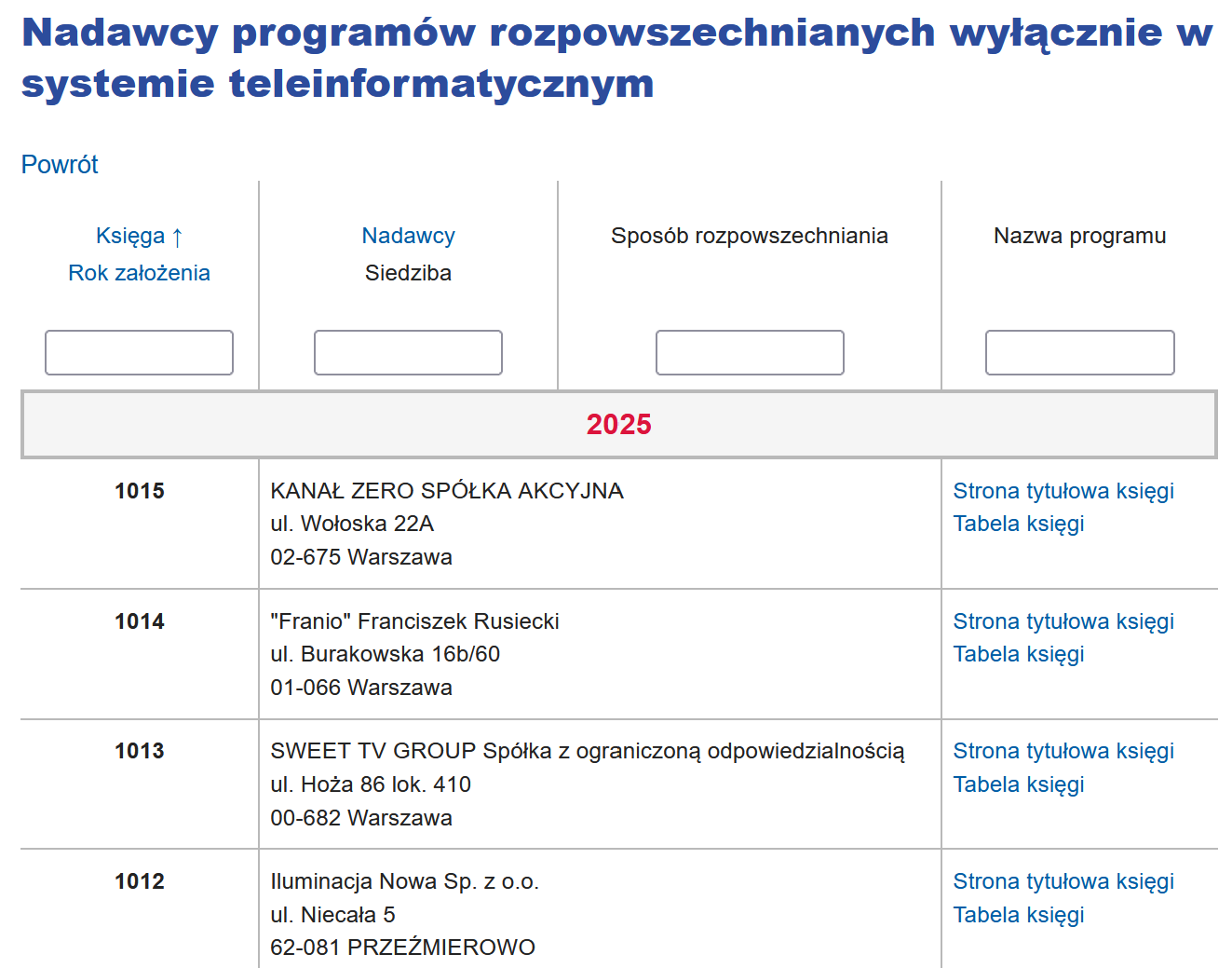 Dostawca usługi audiowizualnej na żądanie.
Nowy rozdział 6a u.r.t., obowiązujący od 28.02.2013 r., implementuje dyrektywę o audiowizualnych usługach medialnych w części dotyczącej usług audiowizualnych na żądanie.
Audiowizualną usługą medialną na żądanie jest usługa medialna świadczona w ramach prowadzonej w tym zakresie działalności gospodarczej, polegająca na publicznym udostępnianiu audycji audiowizualnych na podstawie katalogu ustalonego przez podmiot dostarczający usługę. Definicja audiowizualnej usługi medialnej na żądanie w ustawie RTVU jest odpowiednikiem definicji zawartej w art. 1 ust. 1 lit. aa pkt g DAUM. 
Usługi tego typu mają dwie cechy. Po pierwsze, polegają na udostępnianiu audycji. Po drugie, audycje te są udostępniane w katalogu. Przez katalog należy rozumieć zbiór audycji będący podstawą świadczonej usługi na żądanie. Odbiorca dokonuje na jego podstawie wyboru konkretnej audycji i zamawia ją. Innymi słowy użytkownik sam wybiera, co i kiedy chce oglądać.
Przykłady. Serwisy streamingowe jak Netflix, HBO Max, Player, Canal+ online, Viaplay itp.Platformy VoD (Video on Demand), które oferują filmy, seriale, dokumenty czy programy rozrywkowe, dostępne przez internet.
Zasady budowy programów.
Treść audycji oraz innych przekazów musi spełniać kryteria uregulowane w systemie prawnym.
Trzon tych regulacji znajduje się w ustawie o radiofonii i telewizji, ale nie można zapominać o normach zawartych w innych aktach prawnych, takich jak Prawo prasowe, Prawo autorskie, Kodeks cywilny czy Kodeks karny.
Przez program (radiowy oraz telewizyjny) należy rozumieć uporządkowany zestaw audycji, przekazów handlowych lub innych przekazów, rozpowszechniany w całości, w sposób umożliwiający jednoczesny odbiór przez odbiorców w ustalonym przez nadawcę układzie (art. 4 pkt 6 u.r.t.).
Z kolei audycja to jest ciąg ruchomych obrazów z dźwiękiem lub bez niego (audycja audiowizualna) albo ciąg dźwięków (audycja radiowa), stanowiący, ze względu na treść, formę, przeznaczenie lub autorstwo, odrębną całość w stworzonym przez dostawcę usługi medialnej programie (art. 4 pkt 2 u.r.t.).
Zasady budowy programów.
Zgodnie z przepisem art. 13 ust. 1 u.r.t. nadawca kształtuje program samodzielnie w zakresie zadań nałożonych przez ustawodawcę na nadawców (art. 1 ust. 1 u.r.t.) i ponosi odpowiedzialność za jego treść.
Należy podkreślić silną zależność między samodzielnością nadawcy a wolnością słowa. Sytuacja, w której potężnym grupom gospodarczym lub politycznym pozwala się na zdominowanie mediów audiowizualnych i wywieranie nacisków na nadawców oraz uszczuplanie ich wolności redakcyjnej, godzi w fundamentalną rolę wolności wypowiedzi w społeczeństwie demokratycznym.
Ustawodawca przewiduje możliwość ograniczenia samodzielności nadawcy. Zgodnie z przepisem art. 14 ust. 1 u.r.t. nałożenie na nadawcę obowiązku lub zakazu rozpowszechniania określonej audycji może nastąpić wyłącznie na podstawie ustawy.
Ustawodawca nałożył na nadawców kilka obowiązków, które sprowadzają się do udostępnienia odbiorcom określonych informacji. Audycje i przekazy niepochodzące od nadawcy powinny być wyraźnie wyodrębnione w programie i oznaczone w sposób niebudzący wątpliwości, że nie pochodzą od nadawcy (art. 14 ust. 2 u.r.t.). 
Nadawca jest obowiązany do zapewnienia odbiorcom łatwego, bezpośredniego i stałego dostępu do informacji umożliwiających identyfikację programu i jego nadawcy, a w szczególności do informacji o: • nazwie programu; • nazwisku, nazwie lub firmie tego nadawcy; • adresie jego siedziby; • danych kontaktowych
Zasady budowy programów.
Kwoty programowe oznaczają obowiązek przeznaczenia określonej minimalnej części programu na wskazane w ustawie rodzaje audycji. 
W zakresie działalności telewizyjnej ustawodawca wprowadził następujące kwoty programowe: 1) 50% kwartalnego czasu nadawania na audycje europejskie, z wyłączeniem serwisów informacyjnych, reklam, telesprzedaży, transmisji sportowych, przekazówtekstowych i teleturniejów (art. 15 ust. 3 u.r.t.), 2) 33% kwartalnego czasu nadawania na audycje wytworzone pierwotnie w języku polskim z wyłączeniem serwisów informacyjnych, reklam, telesprzedaży, transmisji sportowych, przekazów tekstowych i teleturniejów (art. 15 ust. 1 u.r.t.), 3) 10% kwartalnego czasu nadawania programu na audycje europejskie wytworzone przez producentów niezależnych, z wyłączeniem serwisów informacyjnych, reklam, telesprzedaży, transmisji sportowych, przekazów tekstowych i teleturniejów(art. 15a ust. 1 u.r.t.).
Natomiast w zakresie działalności radiowej wprowadzono następujące rozwiązanie. Nadawcy programów radiowych przeznaczają co najmniej 33% miesięcznego czasu nadawania w programie utworów słowno‑muzycznych na utwory, które są wykonywane w języku polskim, z tego co najmniej 60% w godzinach 5.00–24.00.
Zasady budowy programów.
Kwestie treści audycji radiowych i telewizyjnych regulują przepisy art. 18 u.r.t. W uproszczeniu można powiedzieć, że zawierają one normy ustanawiające zakaz propagowania określonych postaw, nakaz poszanowania poglądów religijnych odbiorców, zasady dotyczące audycji dla małoletnich oraz nakaz dbałości o poprawność języka.
Ustawodawca w przepisach art. 18 ust. 1–4 u.r.t. posługuje się klauzulami generalnymi. Są to: „racja stanu”, „moralność”, „dobro społeczne”, „uczucia religijne”, „chrześcijański system wartości”. Sięganie po klauzule generalne jest zabiegiem dość częstym. Ustawodawca odwołuje się do pozaprawnych systemów norm, które służyć mają głównie uelastycznieniu prawa i dostosowaniu go do najbardziej nietypowych sytuacji. 
Przekazy stanowiące treść programu telewizyjnego nie mogą obejmować zachowań, które ustawodawca uznał za niepożądane w przestrzeni publicznej. Po pierwsze, audycje i inne przekazy nie mogą propagować: 1) działań sprzecznych z prawem; 2) działań sprzecznych z polską racją stanu; 3) postaw i poglądów sprzecznych z moralnością; 4) postaw i poglądów sprzecznych z dobrem społecznym (art. 18 ust. 1 u.r.t.)
Po drugie, audycje i inne przekazy nie mogą sprzyjać zachowaniom zagrażającym: 1) zdrowiu; 2) bezpieczeństwu, 3) środowisku naturalnemu (art. 18 ust. 3 u.r.t.).
Zasady budowy programów.
Zgodnie z przepisem art. 18 ust. 2 u.r.t. audycje lub inne przekazy powinny szanować przekonania religijne odbiorców, a zwłaszcza chrześcijański system wartości. 
Z kolei w świetle art. 21 ust. 2 pkt 6 u.r.t. programy i inne usługi telewizji publicznej powinny respektować chrześcijański system wartości, za podstawę przyjmując uniwersalne zasady etyki.
Ustawodawca ustanowił odrębne zasady dotyczące ochrony małoletnich przed wpływem niepożądanych treści w mediach. Zgodnie z przepisem art. 18 ust. 4 u.r.t. bezwzględnie zakazane jest rozpowszechnianie audycji lub innych przekazów zagrażających fizycznemu, psychicznemu lub moralnemu rozwojowi małoletnich, w szczególności zawierających treści pornograficzne lub w sposób nieuzasadniony eksponujących przemoc.
Ustawodawca nakłada na nadawców obowiązek dbałości o poprawność języka programów oraz przeciwdziałania jego wulgaryzacji (art. 18 ust. 7 u.r.t.). Wydaje się, że w przypadku nadawania audycji chodzi przede wszystkim o poprawność językową dialogów oraz o unikanie wulgaryzmów. 
Ustawodawca wprowadził regulacje mające zapewnić osobom niepełnosprawnym z powodu dysfunkcji narządu wzroku oraz osobom niepełnosprawnym z powodu dysfunkcji narządu słuchu dostępność audycji (art. 18a ust. 1 u.r.t.). Chodzi tu zatem o zobowiązanie nadawców do stosowania udogodnień dla osób niepełnosprawnych. Środki pozwalające na osiągnięcie dostępności powinny obejmować między innymi: język migowy, wyświetlane listy dialogowe, dźwiękową ścieżkę narracyjną oraz prostą w obsłudze nawigację. Przynajmniej 50% kwartalnego czasu nadawania programu, z wyłączeniem reklam i telesprzedaży, powinno posiadać takie udogodnienia.
Zasady budowy programów.
W aktualnym stanie prawnym została uregulowana kwestia bezpośrednich transmisji wydarzeń o zasadniczym znaczeniu społecznym (tzw. ważnych wydarzeń). Chodzi tu o zapewnienie publiczności powszechnego dostępu do transmisji z ważnych wydarzeń; często dotyczy to transmisji sportowych. Przed wejściem w życie omawianej regulacji prawa do takich transmisji były nabywane przez płatne kanały telewizji kodowane, natomiast po jej wejściu w życie są one powszechnie dostępne. 
Za ważne wydarzenia uważa się między innymi: letnie i zimowe Igrzyska Olimpijskie;  półfinały i finały mistrzostw świata i Europy w piłce nożnej, inne mecze z udziałem reprezentacji Polski w piłce nożnej. 
Zgodnie z przepisem art. 20b ust. 1 u.r.t. nadawca programu telewizyjnego może nadać bezpośrednią transmisję z wydarzenia o zasadniczym znaczeniu społecznym, zwanego dalej „ważnym wydarzeniem”, tylko:  
w programie ogólnokrajowym w rozumieniu ustawy lub koncesji, dostępnym w całości bez opłaty, z wyłączeniem opłat abonamentowych – w rozumieniu ustawy z 21.04.2005 r. o opłatach abonamentowych – i podstawowych opłat pobieranych przez operatorów sieci kablowych lub 
jeżeli to samo wydarzenie jest transmitowane przez nadawcę programu spełniającego wymogi określone w pkt 1, na podstawie umowy z nadawcą, który nabył prawa do transmisji danego wydarzenia, lub z innym uprawnionym.
Ustawodawca pozostawia uczestnikom rynku swobodę co do tego, czy transmisja ważnego wydarzenia nastąpi na zasadzie wyłączności tylko w programie kwalifikowanym, czy też jednocześnie w programie kwalifikowanym i innych programach. W praktyce z uwagi na specyfikę rynku tzw. telewizyjnych praw sportowych i większą wartość transmisji wydarzeń sportowych na zasadzie wyłączności głównie spotyka się ten pierwszy model.
Dziękuję za uwagę.